Творческий проект«Блинчики по-домашнему»
Выполняла ученица 8 «а» классаОрлова КсенияПод руководством Башелиной Любови Борисовны
План выполнения творческого проекта
1. Причина(почему мы будем готовить блюдо).
2. Выбор блюда, которое мы хотим приготовить, учитывая ингредиенты, которые у нас есть. Плюсы выбранного блюда.
3. Ингредиенты, которые мы собираемся использовать и в каких количествах.
4. Столовые приборы, которые понадобятся нам при приготовлении.
5. Меры предосторожности перед началом готовки.
6. Процесс приготовления.
7. Оценка работы. Сравнение: почему лучше приготовить блюдо самому, чем пойти поужинать в ресторане/кафе.
Причина
Мои мама и папа поехали в продуктовый магазин, следовательно, сейчас продуктов в холодильнике не так много.Но так как родители в скором времени приедут, мне хотелось бы их вкусно накормить.
Выбор блюда
Продуктов не много, но есть всё самое необходимое для приготовления блинчиков. 

Плюсы:
Легко готовить.
Приготовление не займёт много времени.
При приготовлении используются самые простые и недорогие ингредиенты.
Ингредиенты
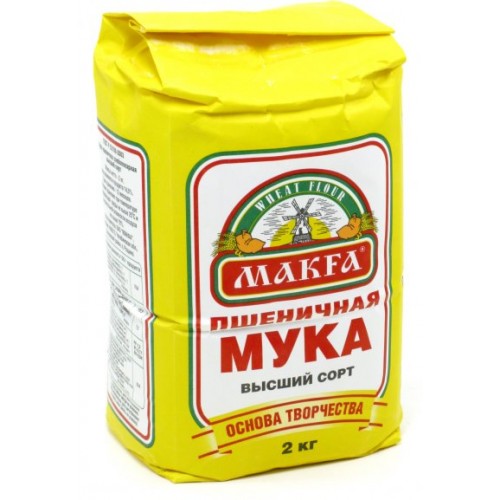 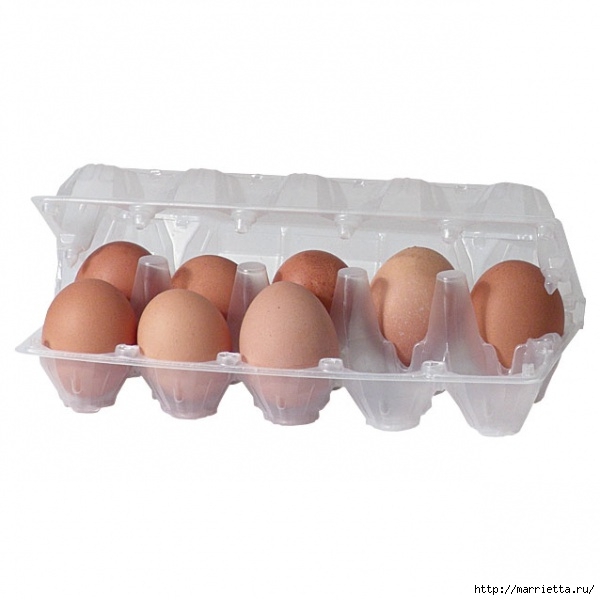 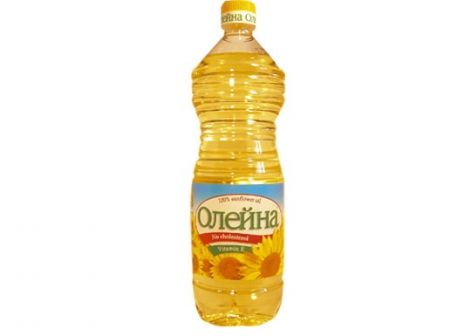 Молоко 0.5 л
Растительное масло
1,5 ст.л.
Пшеничная мука
600 г
Яйца
2 шт.
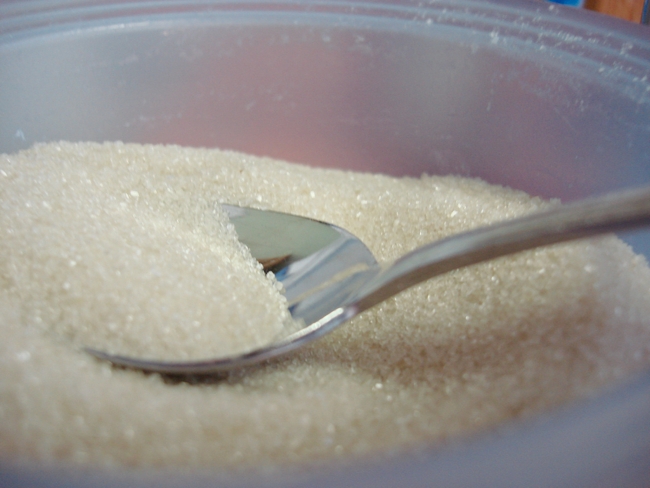 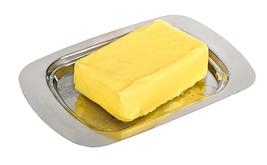 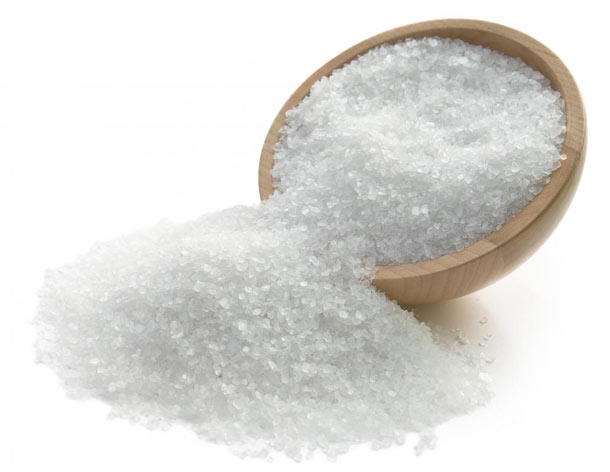 Соль
1,5 ст.л.
Сахар
2 ст.л.
Сливочное масло
Столовые приборы
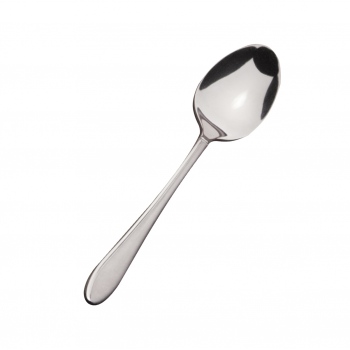 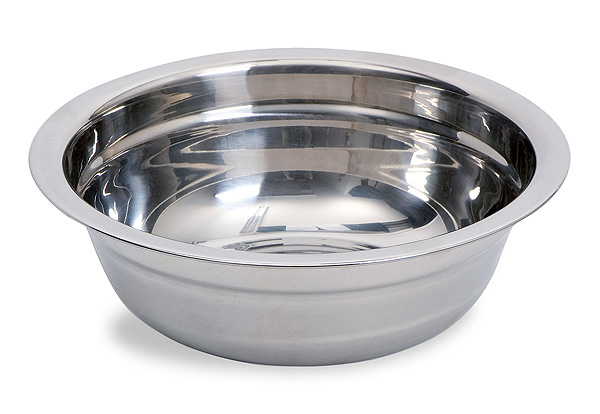 Столовая ложка
Глубокая миска
Венчик
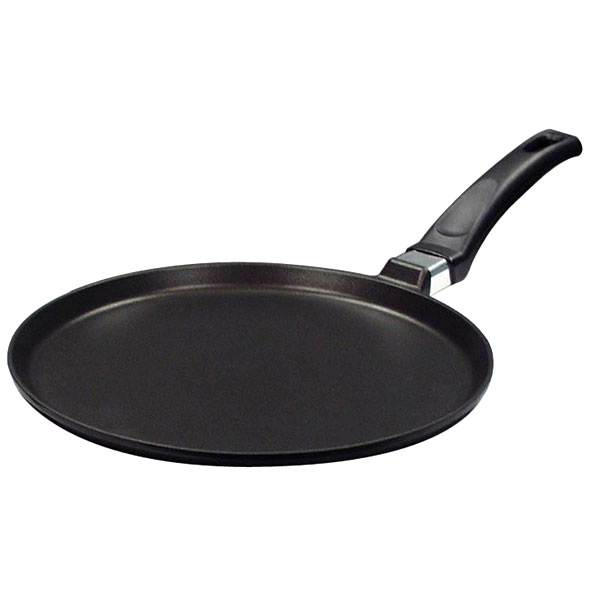 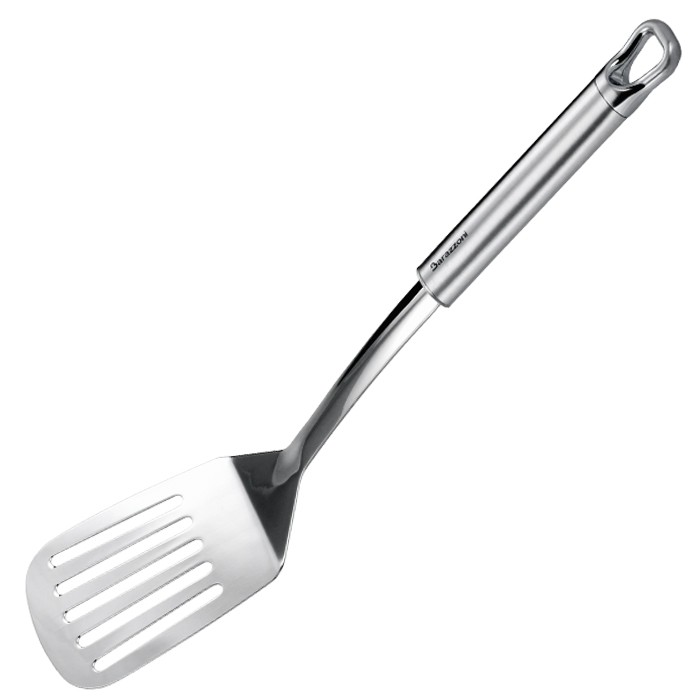 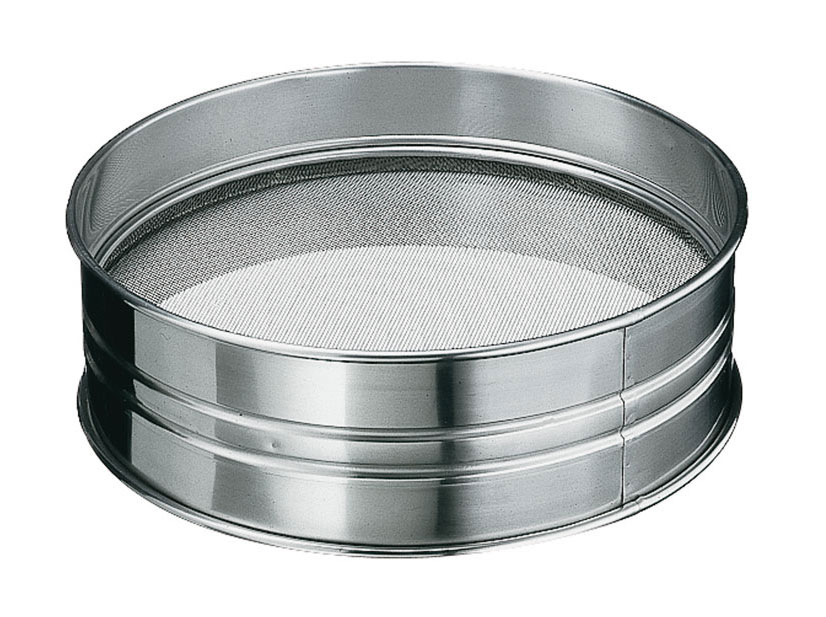 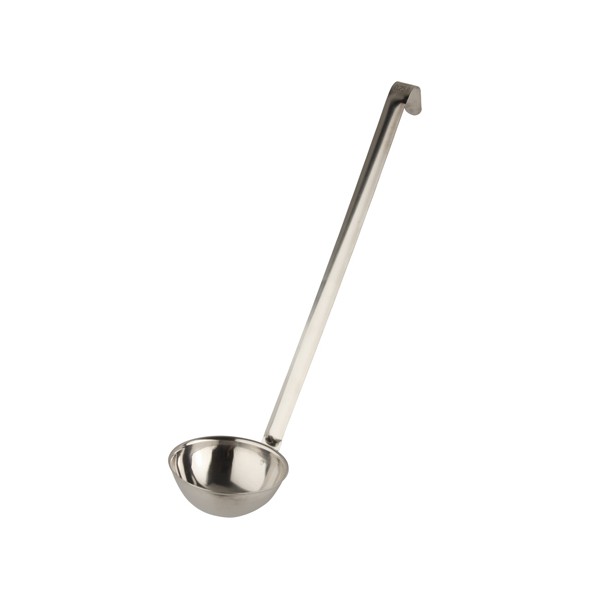 Сито
Лопатка
Половник
Блинная сковорода
Меры предосторожности
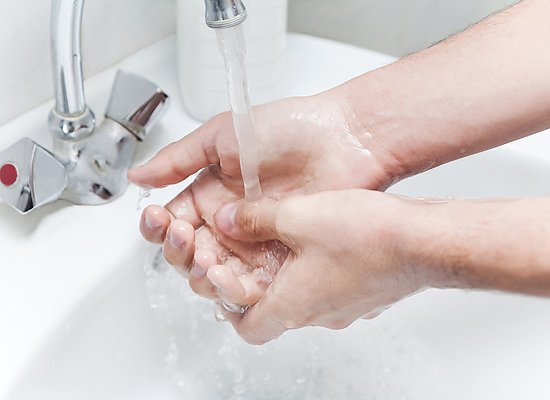 Обязательно завязать 
волосы в хвост, чтобы
они не попали в еду 
во время готовки.
Вымыть руки.
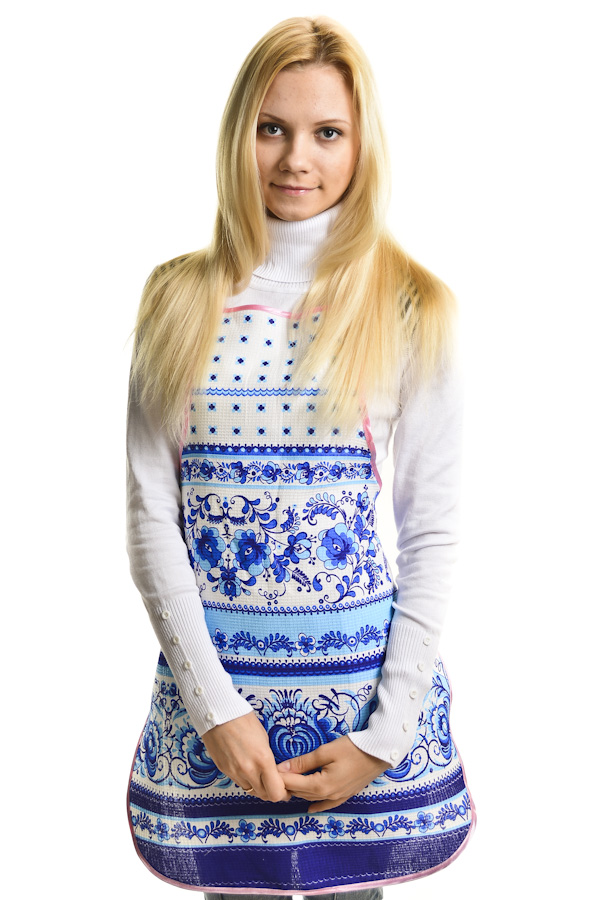 Надеть фартук,чтобы не испачкать
одежду.
Процесс приготовления
1. Просеиваем муку через сито и смешиваем её с солью и сахаром.
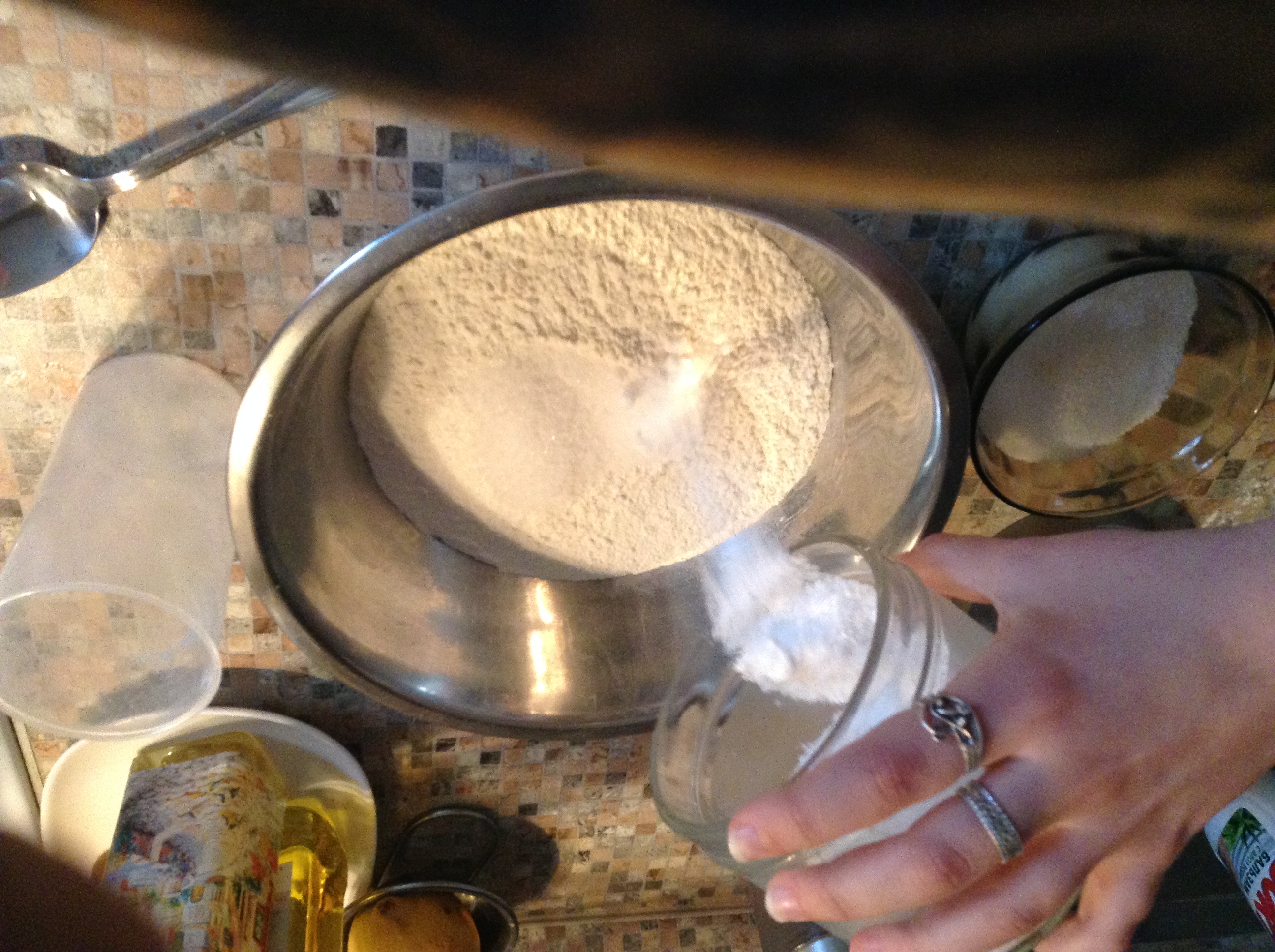 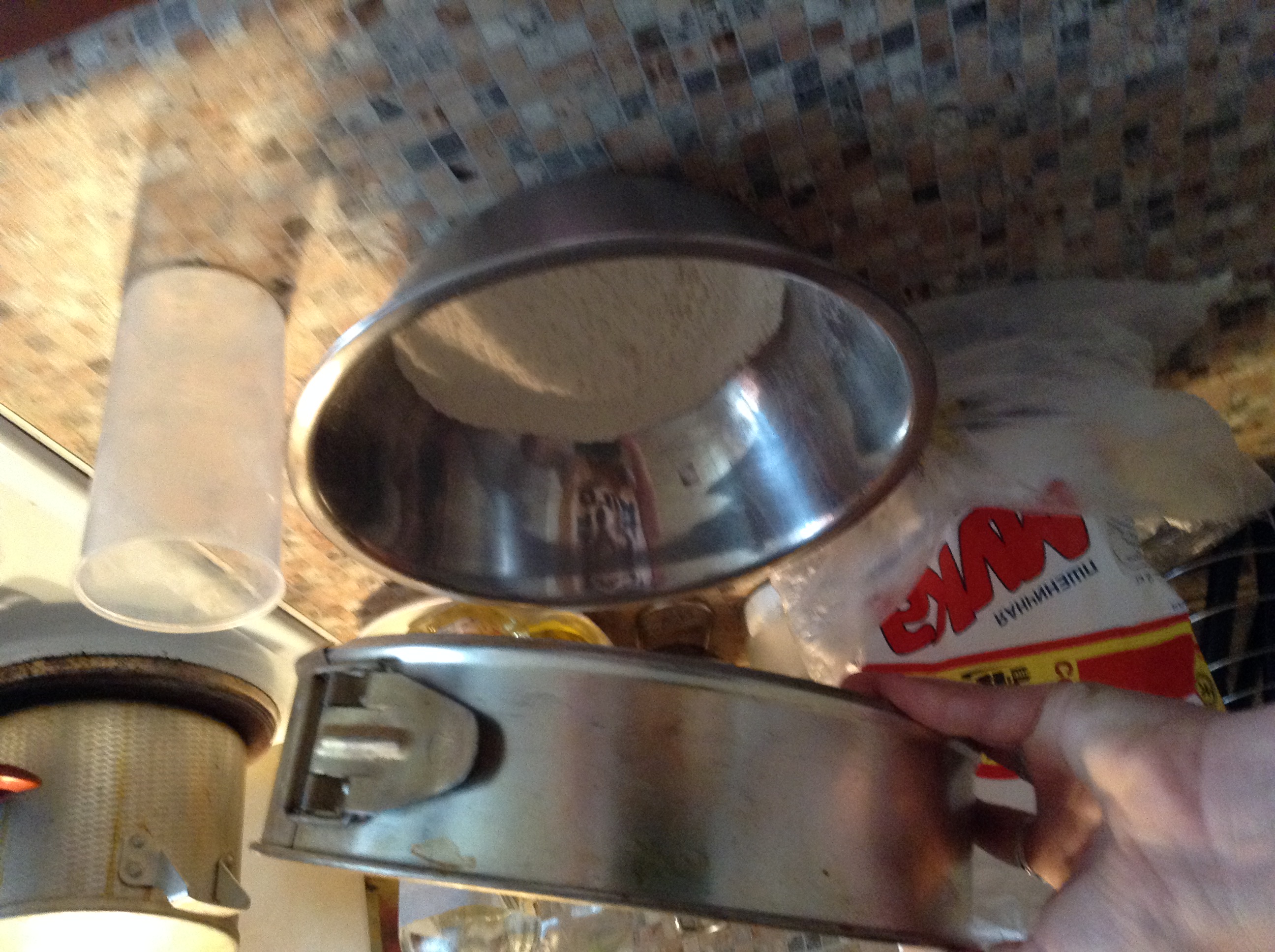 600 г муки
2 ст.л. Сахара и 1,5 ст.л. соли
5. Вбиваем в тесто растительное масло.
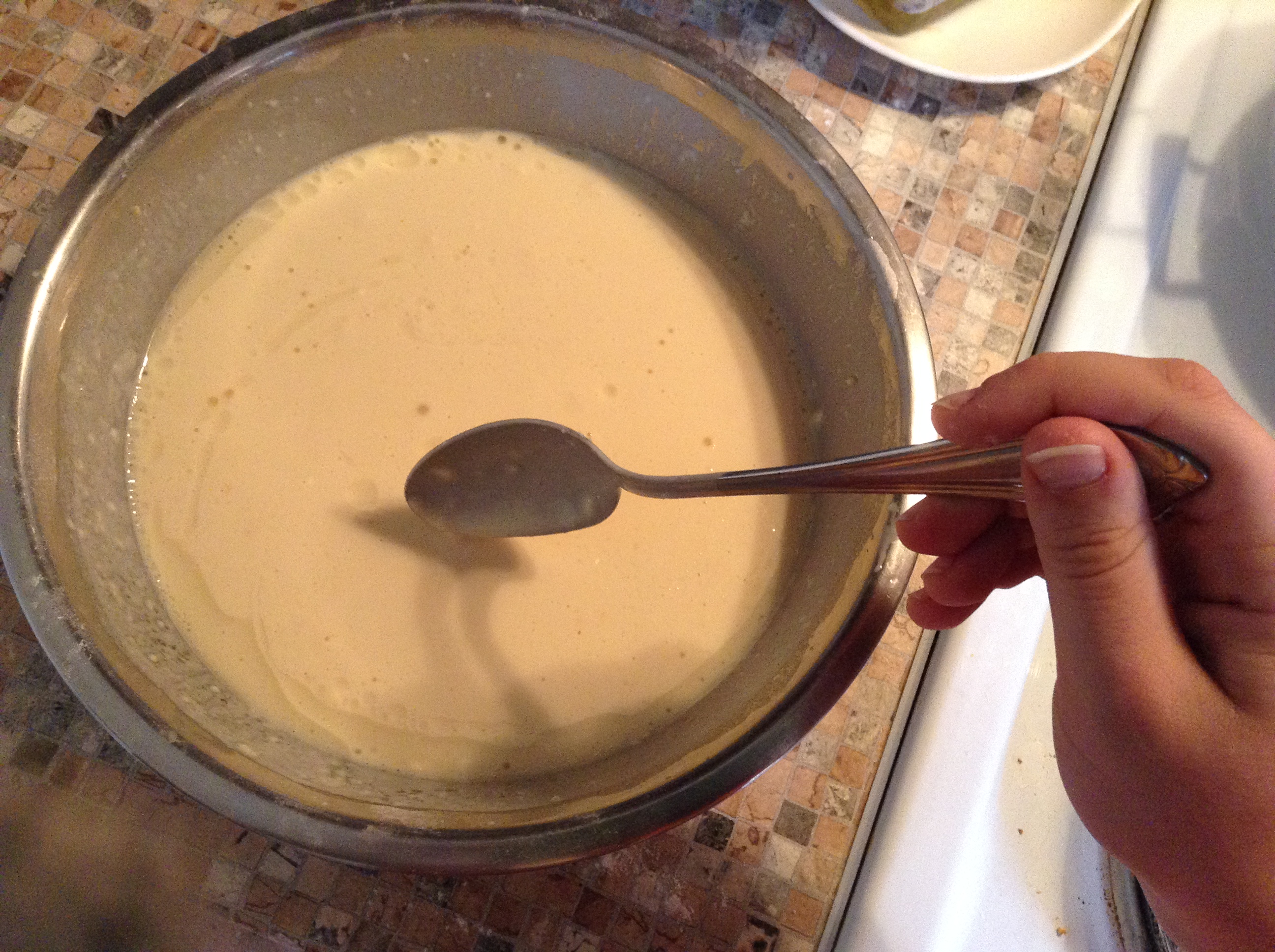 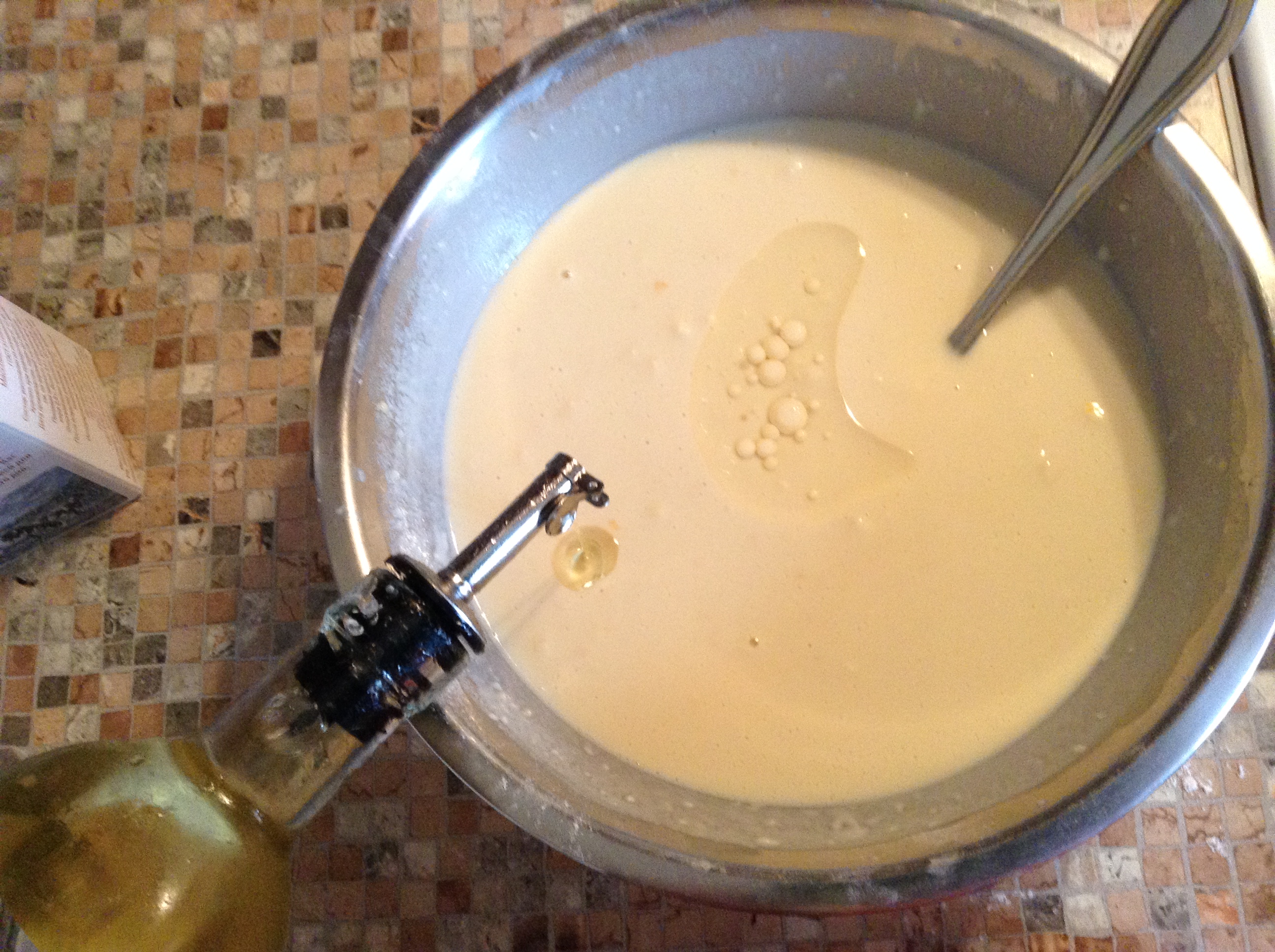 1,5 ст.л. растительного масла
6. Разогреваем сковороду на плите и наливаем на него немного растительного масла.
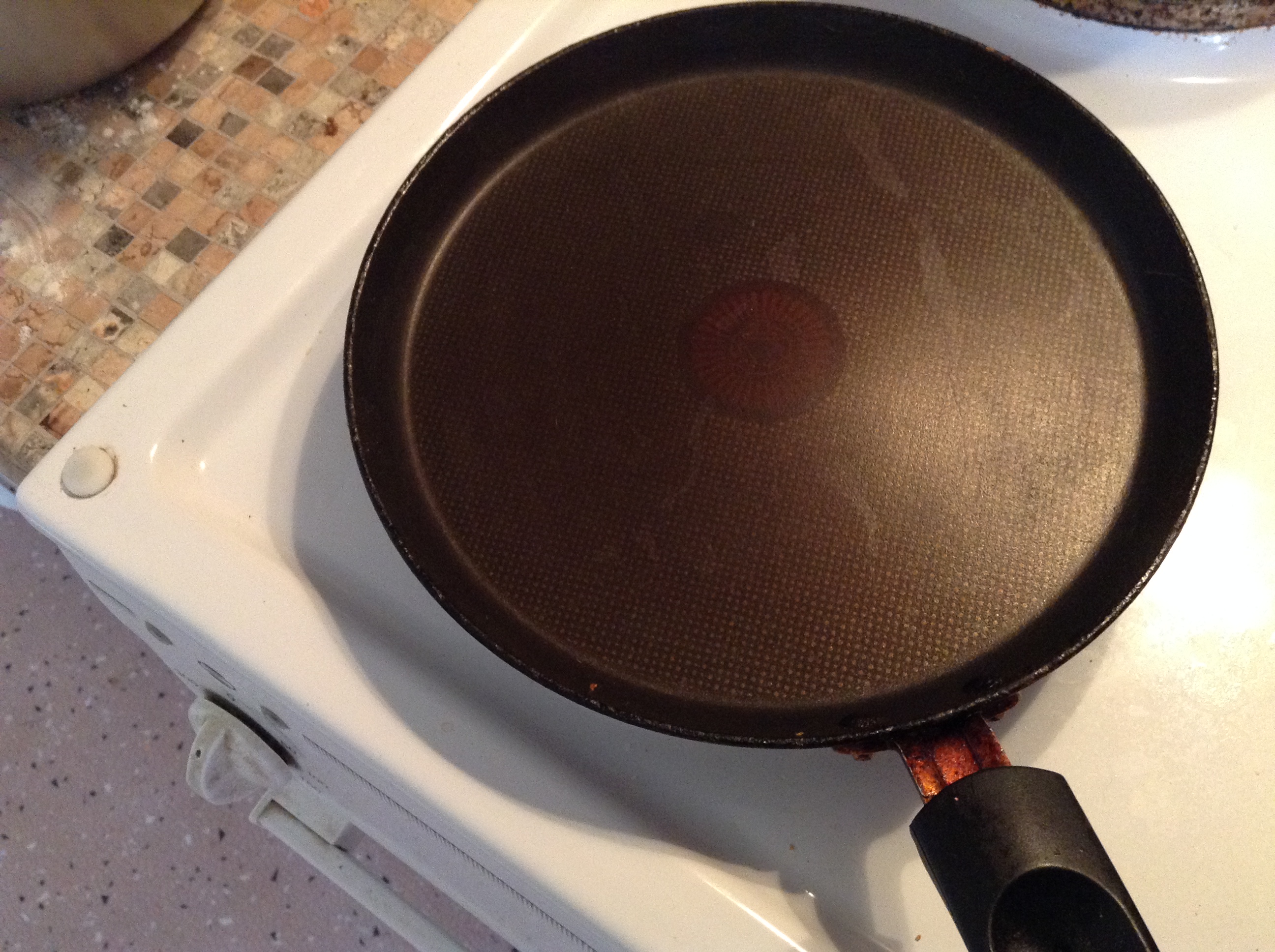 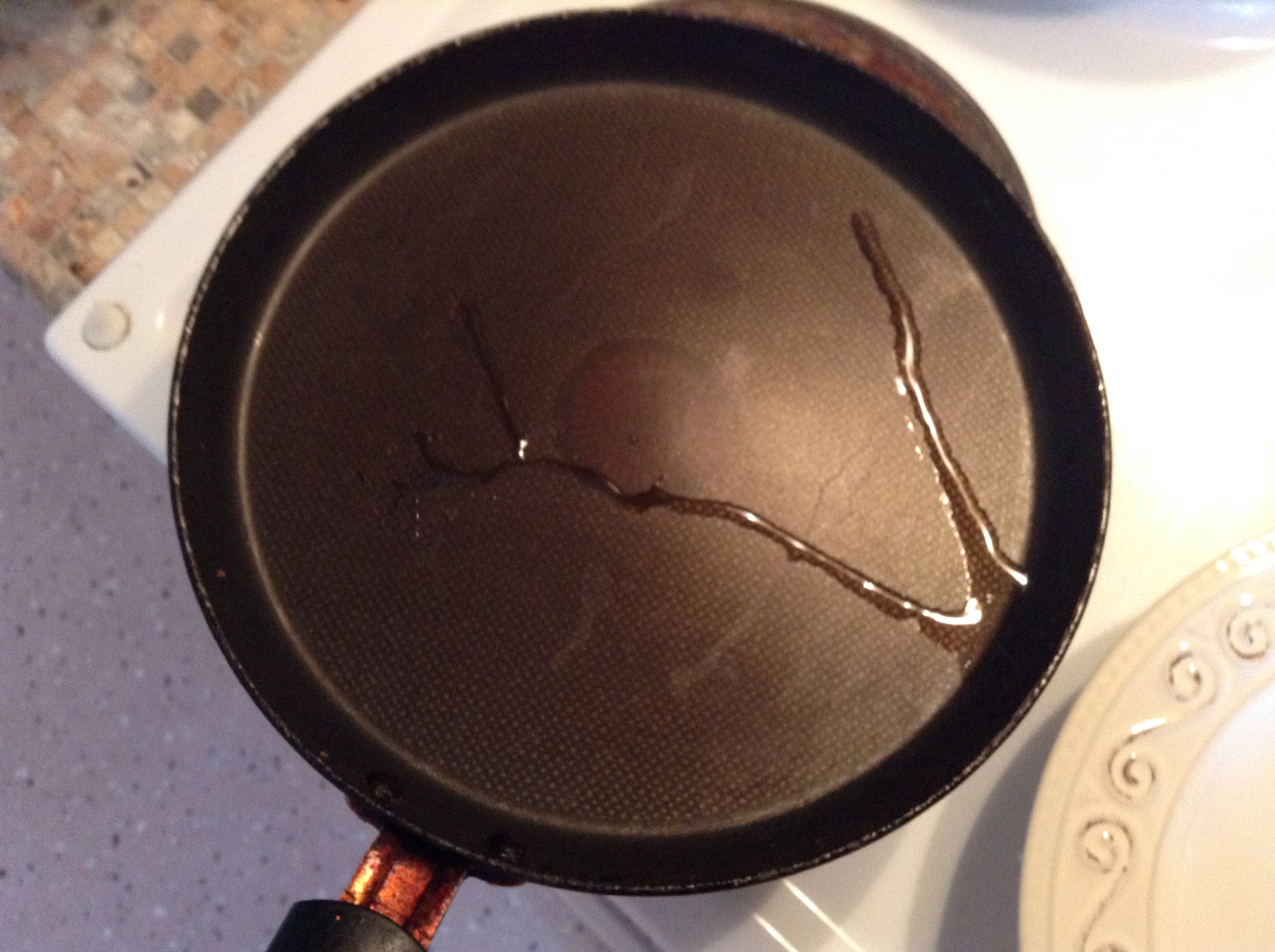 8. Ждем, пока блин поджарится с одной стороны, затем переворачиваем, и ждём, пока он поджарится с другой.
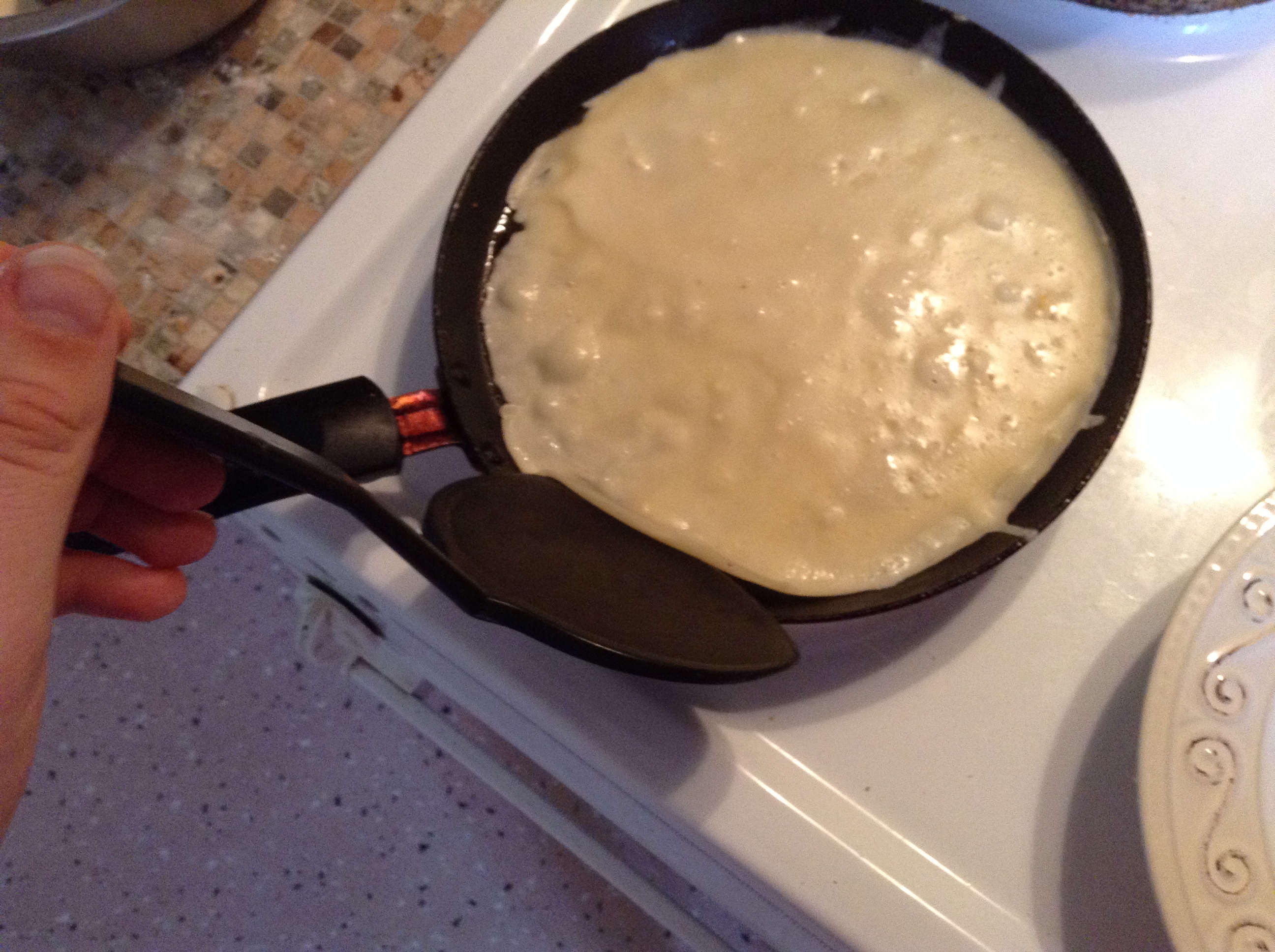 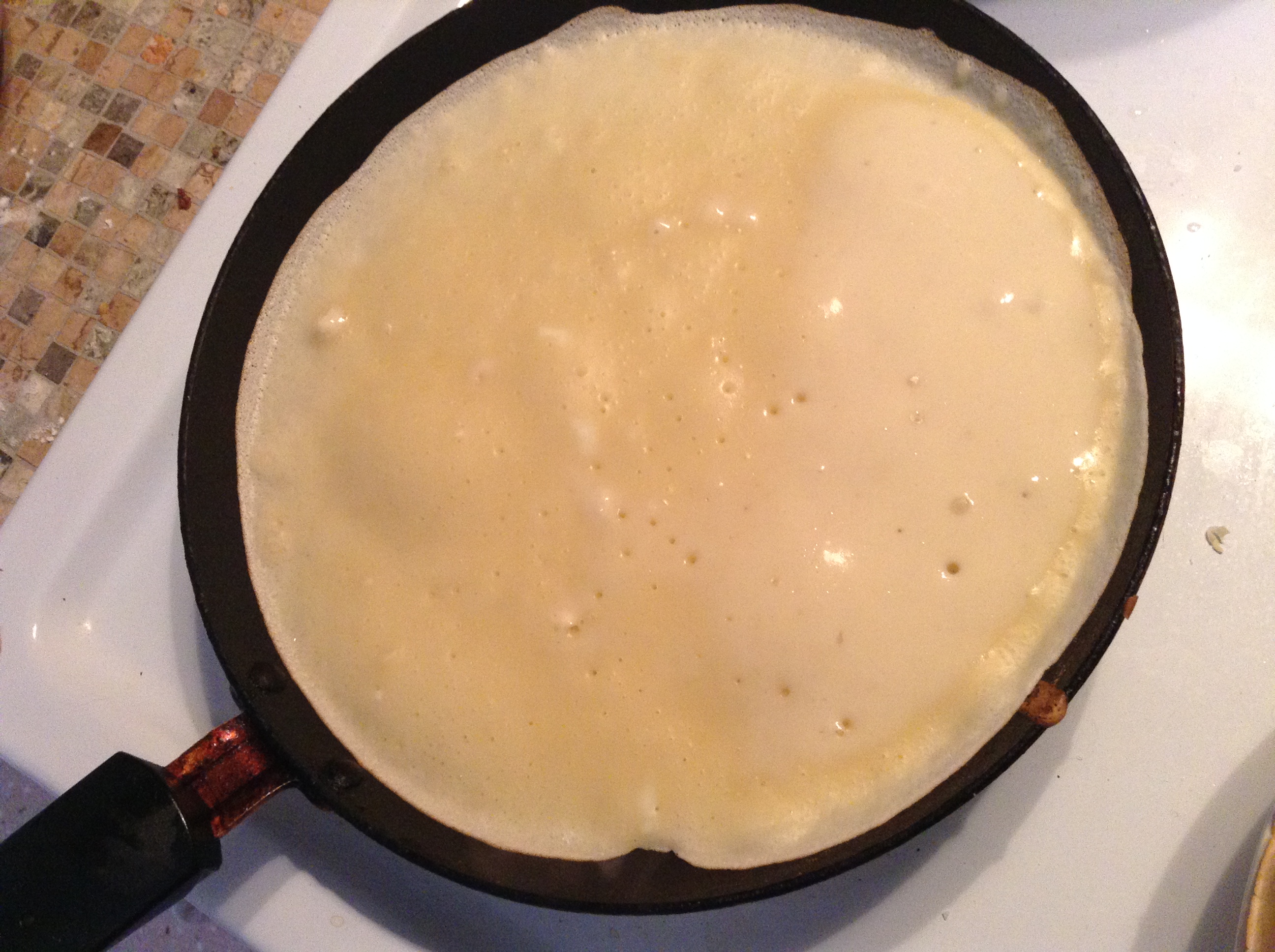 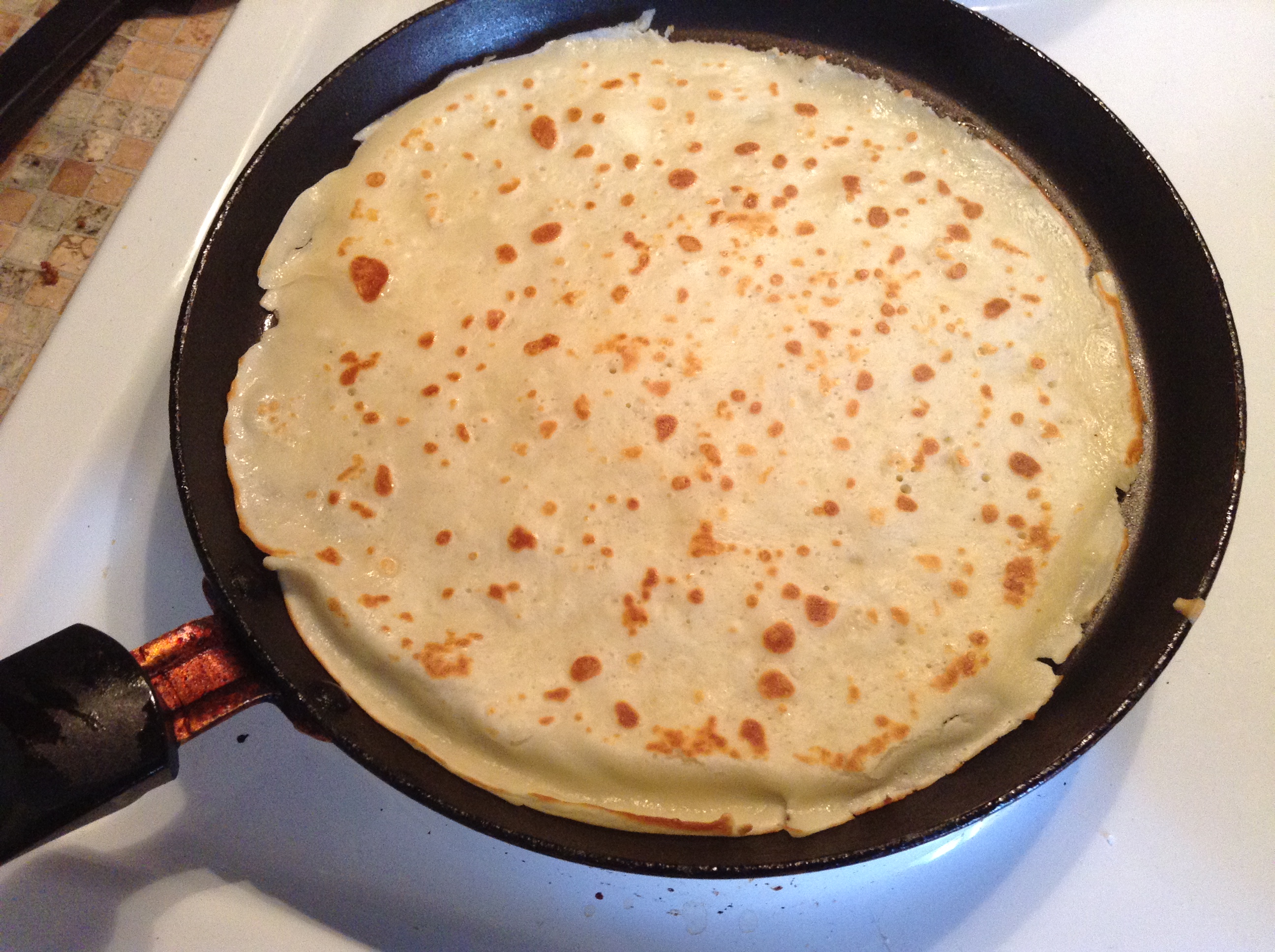 ГОТОВО!
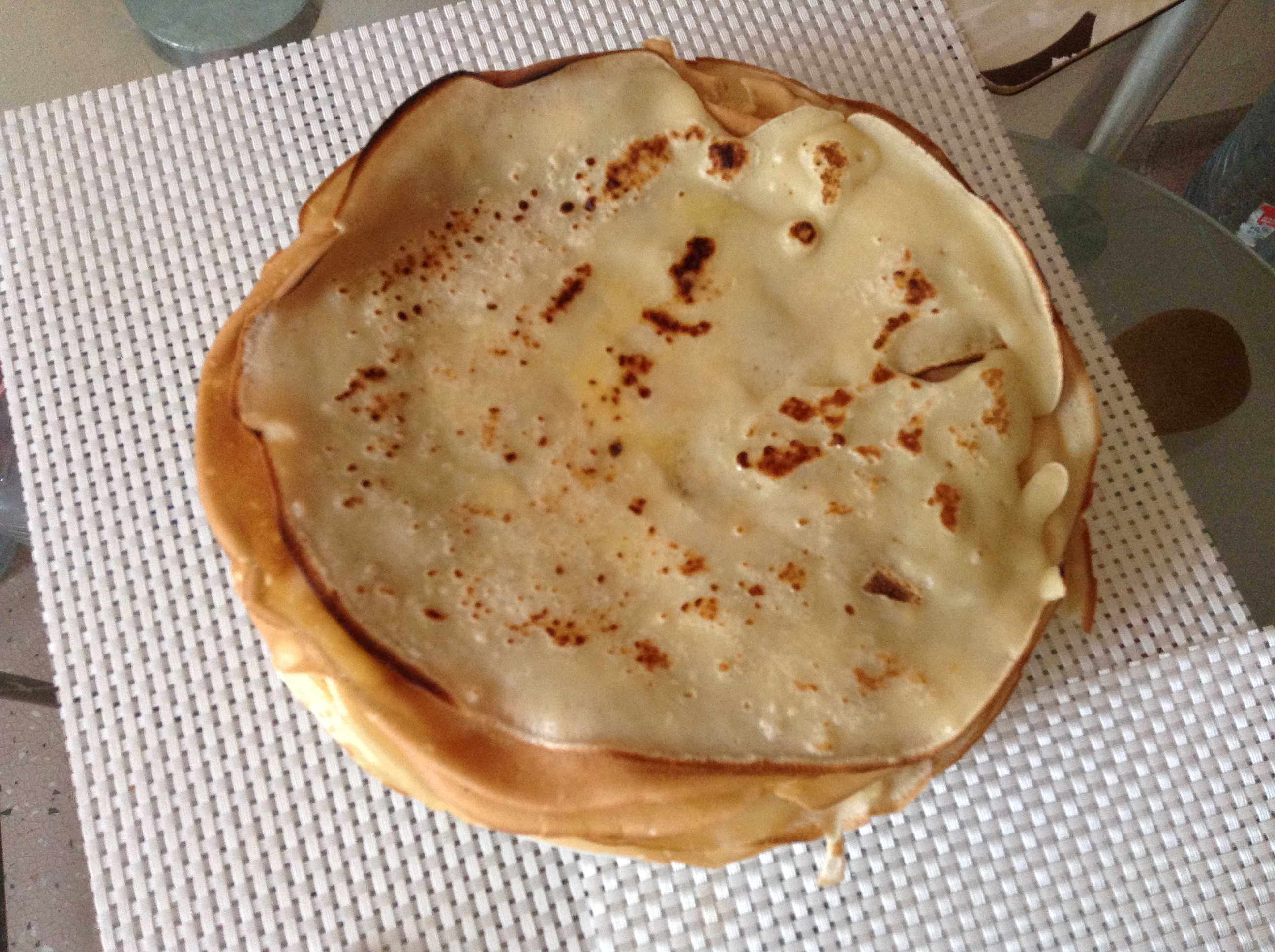 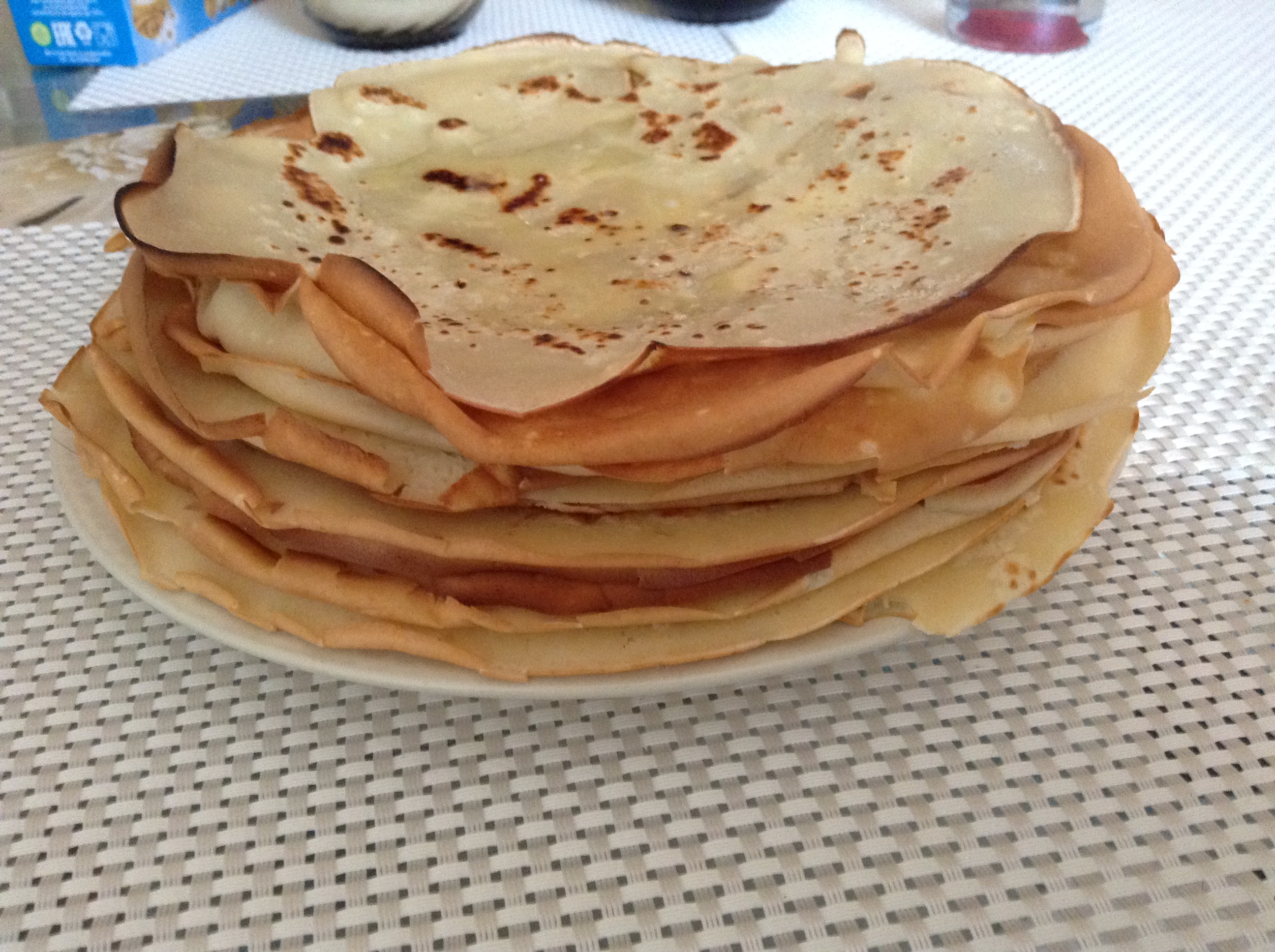 Оценка работы
Я думаю, что блинчики - это прекрасное блюдо, чтобы угостить близких, потому что оно готовиться быстро и легко. А еще оно очень вкусное!
Родители были очень рады покушать блинчиков, когда вернулись из магазина проголодавшиеся.


Приготовить блинчики самой намного проще и дешевле, чем сходить с родителями в кафе или ресторан. 
В кафе или ресторане придется тратить приличное количество денег, чтобы всего лишь поесть блинов.
Намного приятнее кушать домашнюю пищу, которую все знают кто приготовил.
В некоторых ресторанах и кафе могут не соблюдаться санитарные правила.
Спасибо за внимание!=)